Big data para apoyar la toma de decisiones en agricultura
Datos
        Métodos
	Investigaciones
Hugo Dorado h.a.dorado@cigar.org
“Hubo 5 exabytes de información creada entre comienzos de la civilización hasta el 2003, pero ahora esa información es creada cada 2 días.”  Erick Schmidt, de google
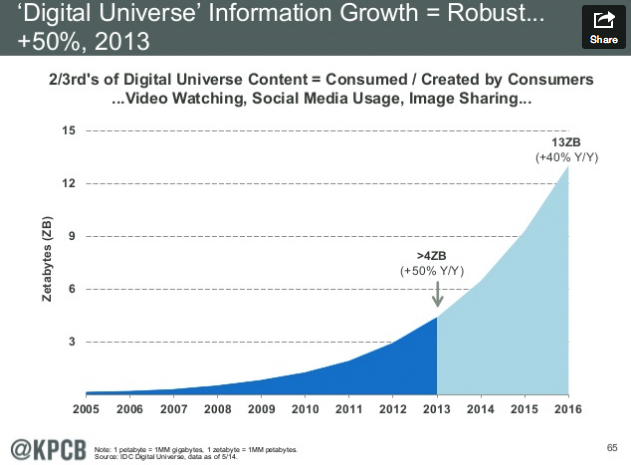 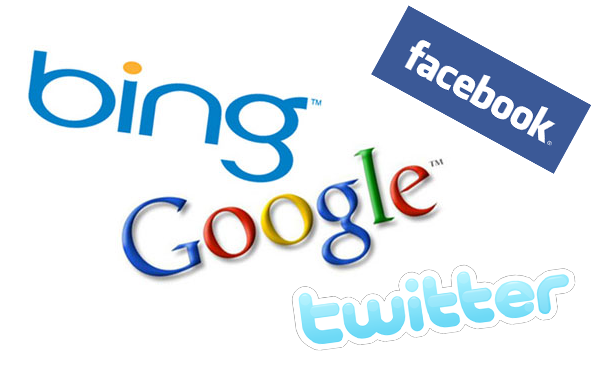 1.6 billones de usuarios activos
Más de 40.000 búsquedas por segundo de google!
6000 tweets por segundo!
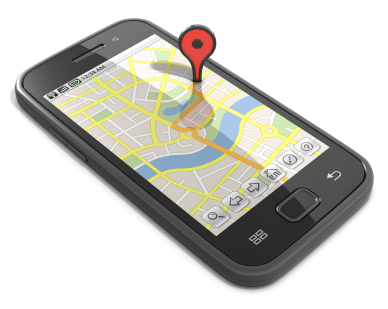 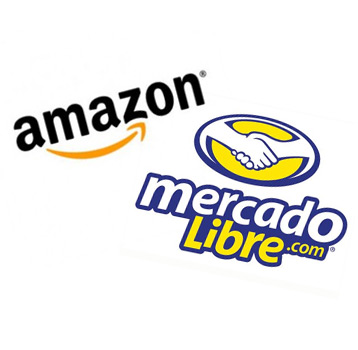 ¿Que viene pasando en la agricultura?
http://www.internetlivestats.com/
Cómo buscamos información en agricultura?
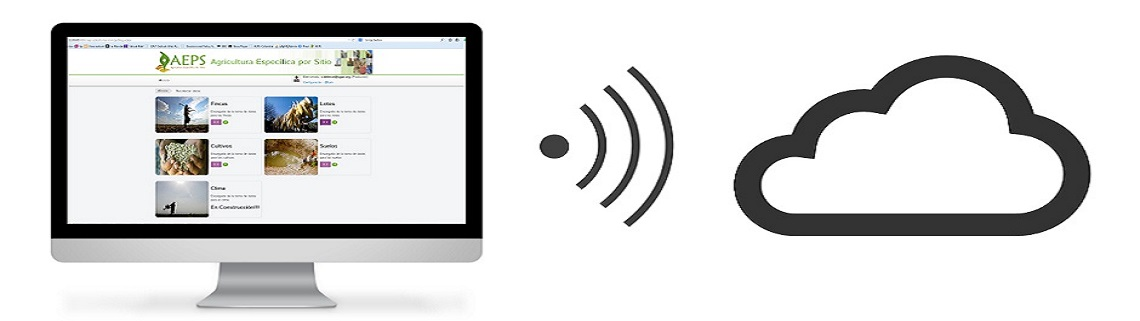 Registros de cosecha.
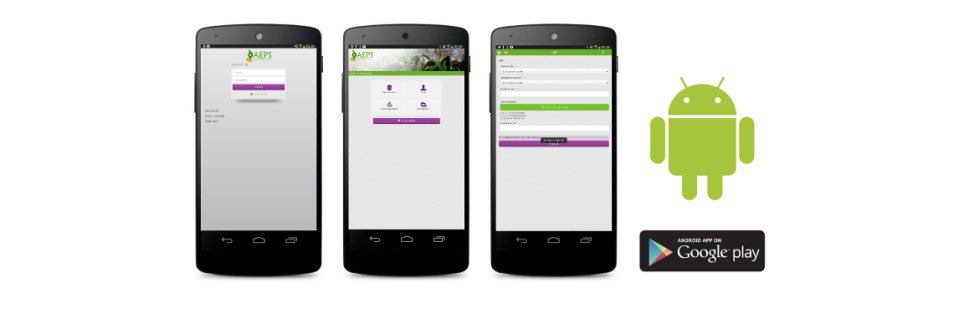 Aplicaciones mobiles.
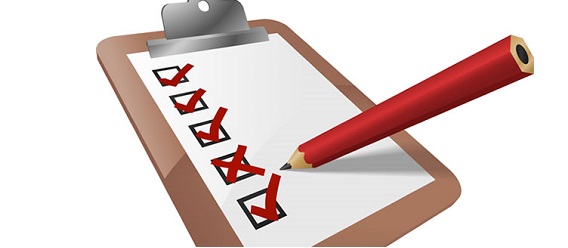 Plataformas web para registro y reporte.
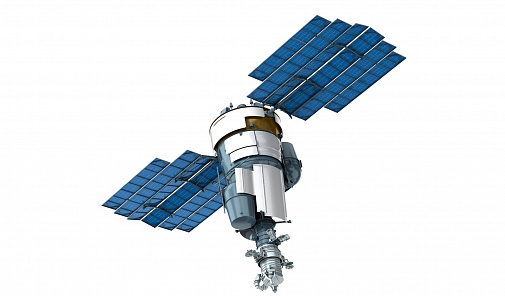 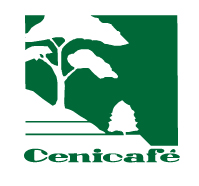 Estaciones meteorológicas de IDEAM.
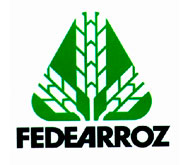 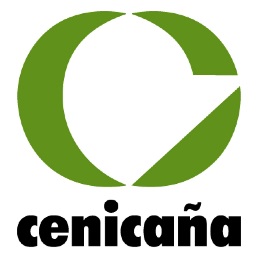 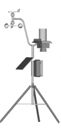 Percepción remota.
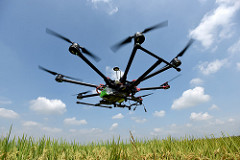 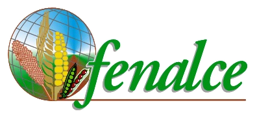 Gremios y centros de investigación.
Drones
A qué necesidad responde?
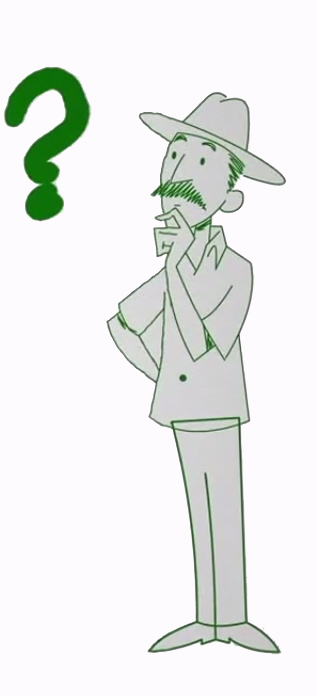 Qué sembrar, dónde, cómo, cuándo



 




Experiencias exitosas
Incentivos
Tendencias-Mercados
Conocimiento de expertos

Diferentes de metodologías de extensión:
Top-Down
Agricultor por agricultor (Asistencias técnica)
Grupos (CropCheck, GTT, ECAs, parcelas demostrativas, benchmarking)
Tradicionalmente las decisiones por agricultores han sido basadas en:
4
Qué proponemos ?
Identificar las características  que hace que el rendimiento varíe !!!
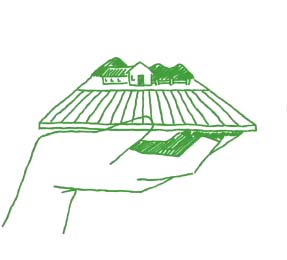 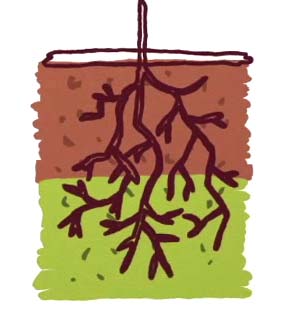 Alto
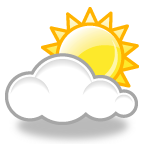 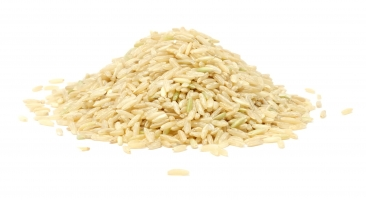 =
+
+
Clima                          Suelo                           Manejo agronómico                                      Productividad
Bajo
Factores no 
controlables
Factores controlables
PARA:
Descubrir señales (combinación de factores) – Metodologías flexibles !!!
% ?      +       % ?  +             %?              = A Explicar (100 %)
[Speaker Notes: Nuestra propuesta, es identificar las características que hacen que el rendimiento varié y que afectan en un ciclo productivo; ¿cuales son esas características?, el clima el suelo y el manejo agronómico.. Los dos primeros son factores no cotrolables, por tanto se “caracteriza”, el ultimo sí depende del agricultor por tanto lo ideal es q este manejo agronómico se de con base en los factores no controlables “orientar sus decisiones de acuerdo a sus ”]
Cómo hacerlo? 
	punto de partida
Información primaria:  capturada a través de diferentes fuentes – Plataforma en línea

Información secundaria : Bases de datos existentes
Divulgación
Limpieza, organización, almacenamiento
Selección de variables  con experto
Transformación
Interpretación, validación
Motor cuyo combustible son los datos !
[Speaker Notes: Como punto de partida está la captura, primaria (especialmente con propósitos de análisis).
Secundaria, es buscar esos tesoros perdidos que pueden ser muy útiles.
Minería de datos.
Por ultimo me voy a preocupar sobre como divulgo esa información]
Cómo? - métodos de análisis
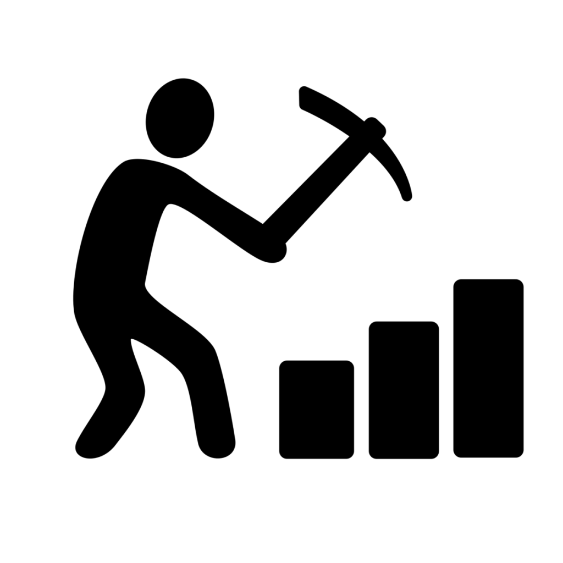 Métodos basados en Machine learning
Redes neuronales artificiales (supervisadas, no supervisadas )
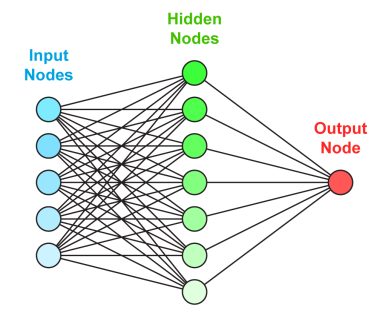 Random Forest
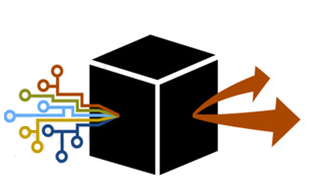 Conditional Forest
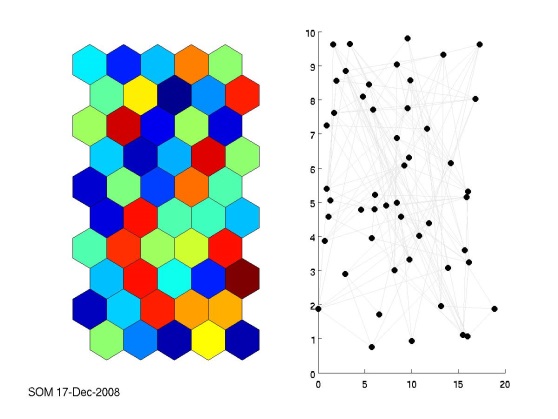 Lógica difusa
Métodos estadísticos tradicionales
Regresión lineal múltiple (OLS)
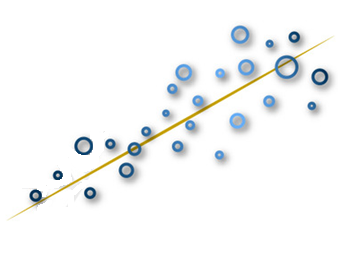 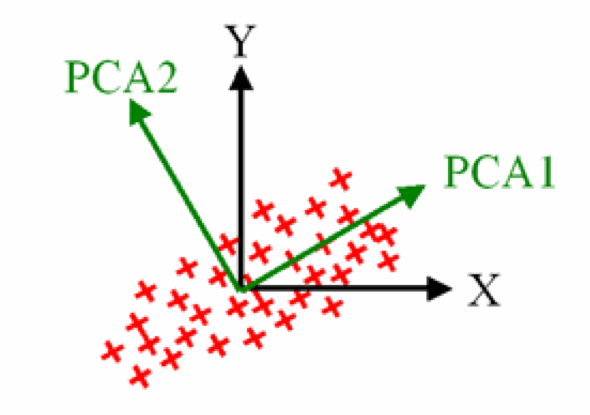 Análisis factoriales (PCA, MCA, CATPCA)
Modelo lineal generalizado (GLM)
Modelos mixtos
[Speaker Notes: Mentioned by a wide range   of analytical approaches (parametric non–parametric models) tailored  to  the  analysis  of the  data  rather  than  data  to  a  particular methodology, as researchers have done for over a century, Challenges in data-driven analysis:  a) tratar información comercial que frecuentemente no cumple los supuestos estadísticos tradicionales, (c) Pueden tratar la no linealidad y por lo tanto rangos óptimos de por ejemplo como mencionas fertilizantes, u otros factores de suelo y/o clima (d) información faltante, etc.,
 Both quantitative and qualitative, noisy, non-linear, incomplete, heterogeneous, often  non-parametric , (y) transformation, etc.,]
Casos de estudio
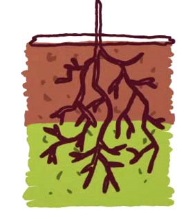 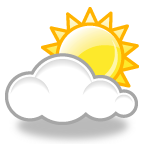 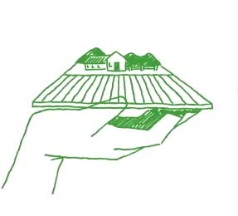 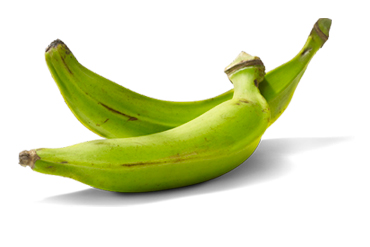 (Caso 1) Clima, Suelo y Manejo Plátano en Colombia.

(Caso 2) Suelo y manejo : Maíz en Córdoba

(Caso 3) Manejo agronómico y Suelo: Banano en Magdalena (Información secundaria)
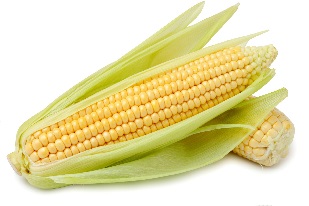 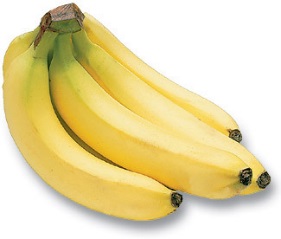 [Speaker Notes: Escogí para presenter 3 casos de studio; los 3 en Colombia;…, Casi el sancocho ahí]
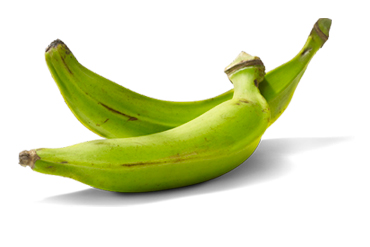 Caso de estudio Plátano en Colombia: Clima, Suelo y Manejo agronómico
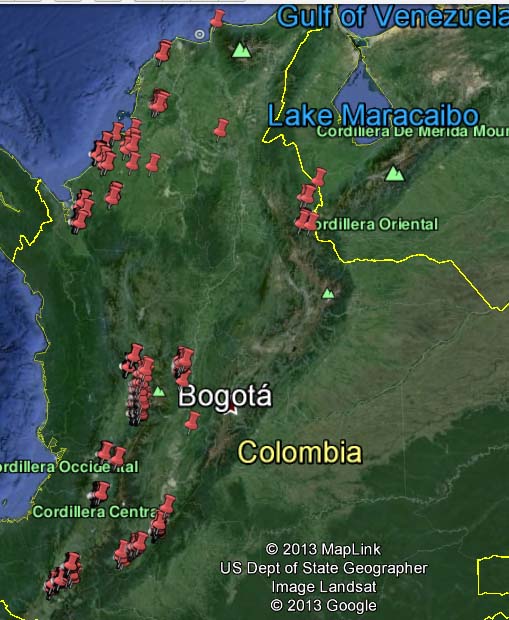 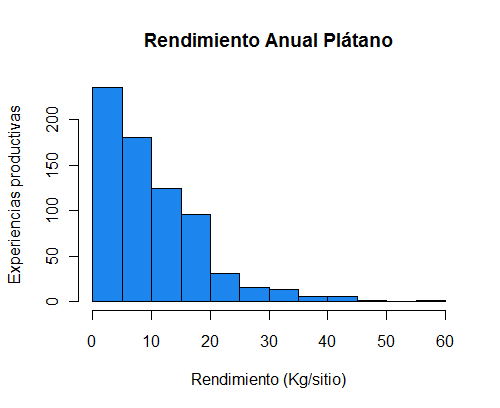 Brecha de producción
Plátano
Frecuencia – Número de lotes
Kg/sitio
Hipótesis
Más de 800 lotes productivos – representando heterogeneidad de condiciones
[Speaker Notes: Plátano fue una mezcla de información primaria y secundaria; se recolectaron en total información de 800 lotes en sitios con una alta heterogeneidad de condiciones variadas. La distribución de rendimento tenia una gran brecha]
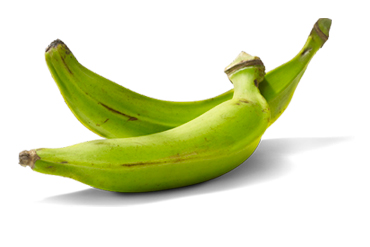 Caso de estudio Plátano en Colombia: Clima, Suelo y Manejo agronómico
Análisis factoriales: PCA- CATPCA. Modelos mixtos y BLUPS
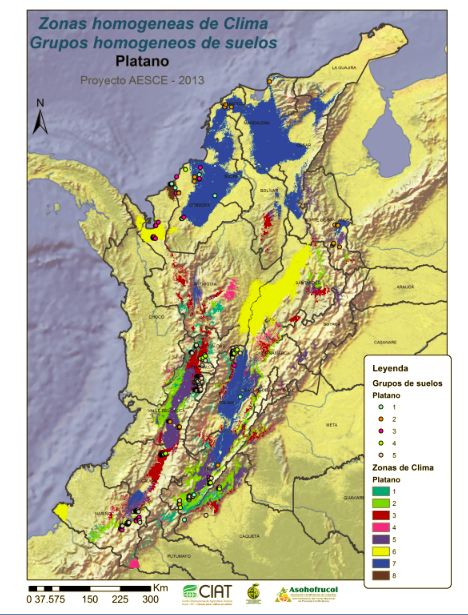 Suelo  y manejo: Caracterizado directamente de los lotes.
Cllima: Worldclime
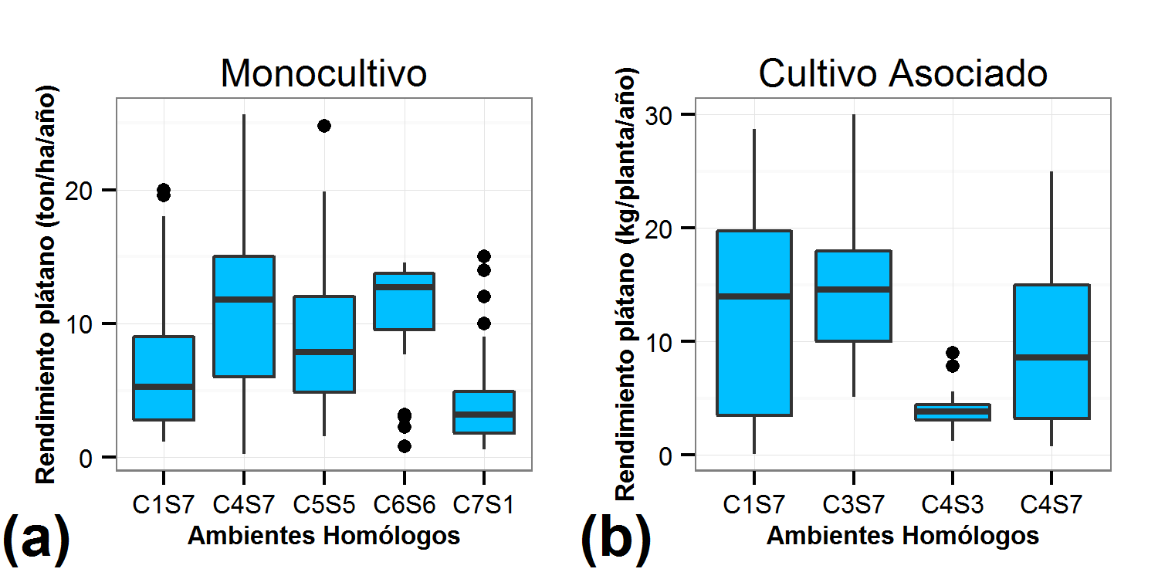 Productores con las mismas condiciones tenían una gran variación en rendimiento
[Speaker Notes: Utilizamos componentes principals y principales para variables categoricas junto al analisis cluster para describer lotes de productores con condiciones similares. Tambien extrapolamos a nivel climático nuevos sitios no registrados donde presentaran condiciones favorables para el cultivo]
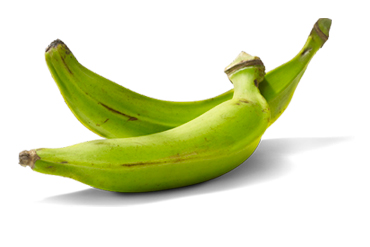 Caso de estudio Plátano en Colombia: Clima, Suelo y Manejo agronómico
Análisis factoriales: PCA- CATPCA. Modelos mixtos y BLUPS
Cultivo asociado
¿Vale la pena seguir sembrado dicho cultivo?
Efectos de las zonas homólogas
 en el modelo mixto
[Speaker Notes: Entramos un poco mas en detalle a las zonas específicamente de cultivo asociado, y encontramos que habían distintos potenciales]
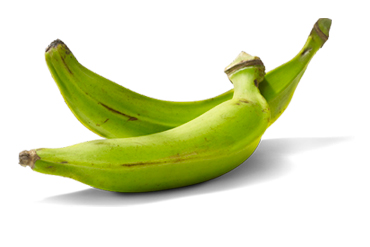 Caso de estudio Plátano en Colombia: Clima, Suelo y Manejo agronómico
Cultivo asociado
Modelos mixtos estimación de modelos mixtos
Efectos de las variedades en las diferentes zonas homólogas
[Speaker Notes: Entramos con ayuda de los modelos mixtos más allá para identificar los efectos que producian la variedad dentro cada una de las zonas; descubrimos que en dos de ellas el Harton podia ser una apuesta para subir los rendimientos; mientras que en otras]
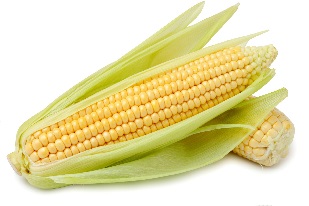 El caso  de Maíz en Córdoba – Productividad- FENALCE; Cómo sembrar ?
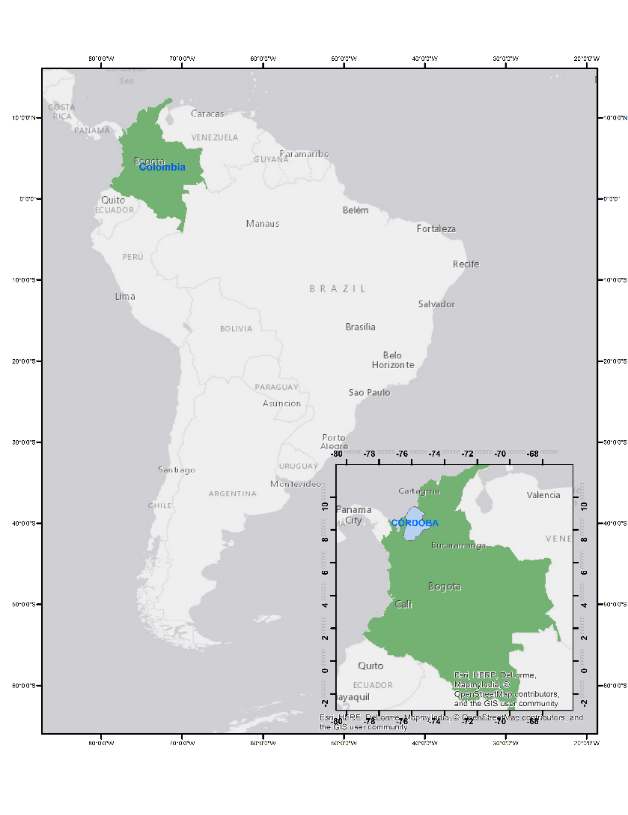 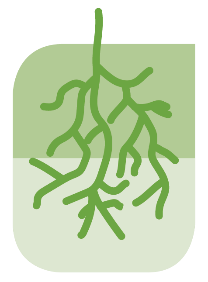 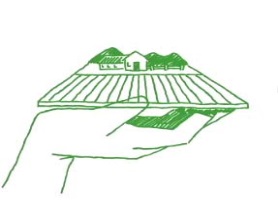 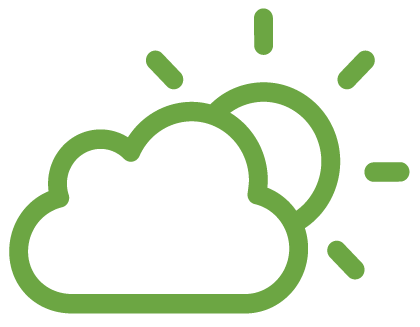 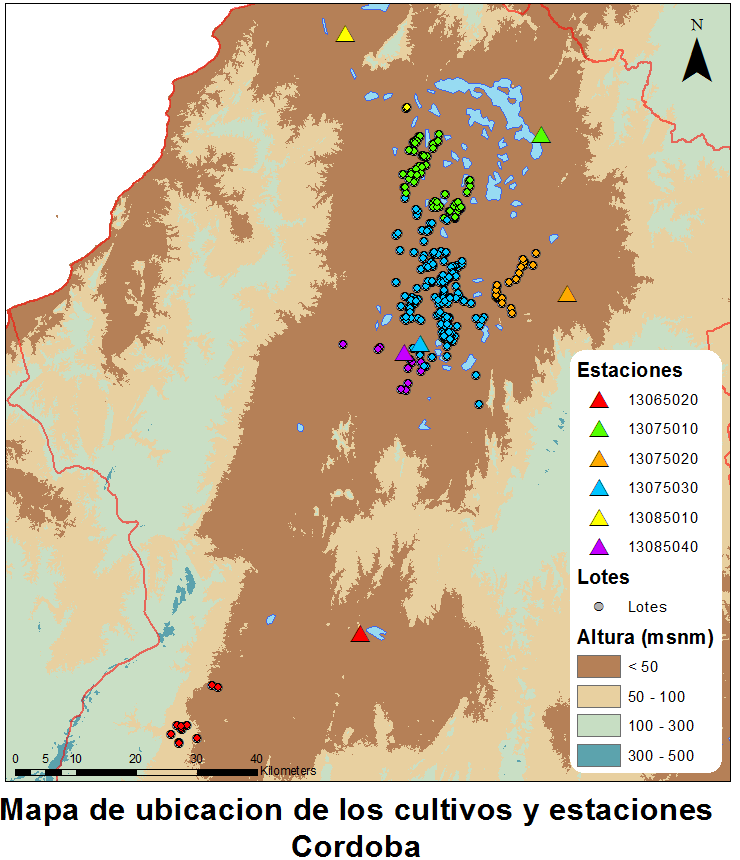 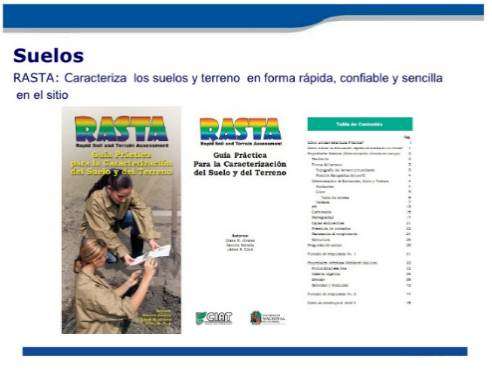 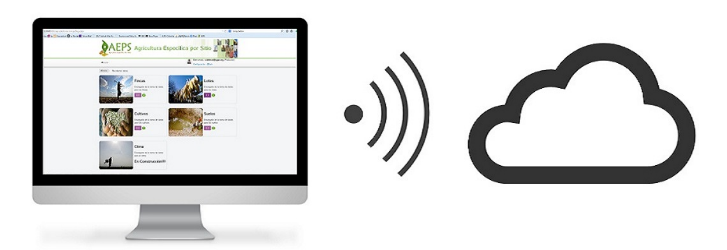 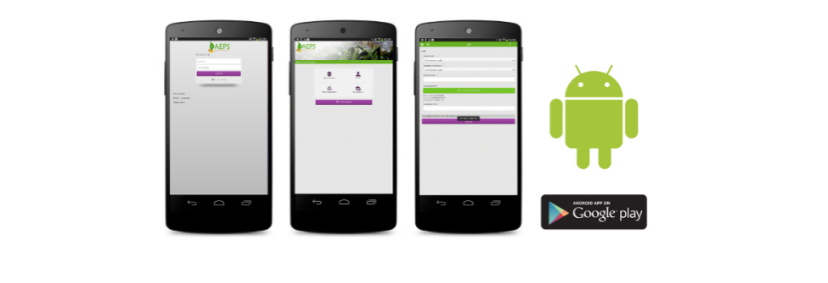 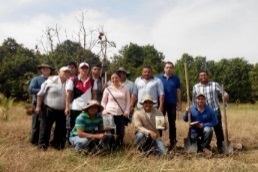 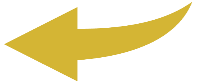 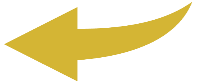 Suelo
Manejo
Clima
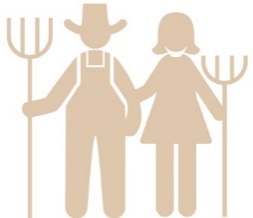 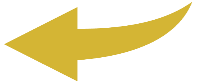 Temperatura máxima
 temperatura mínima
Precipitación acumulada
Radiación Solar
Humedad relativa
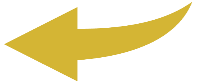 238 eventos ciclos de producción en dos  años
Tiempo de datos (2014-2015)
[Speaker Notes: Caso de información primaria!, en un Proyecto en convenio con el minesterio de agricultura capacitamos con metodolgías sencillas para capturer variables de suelo, manejo utilizando aplicaciones moviles y una plataforma web; y en el clima utilizamos la variables de IDEAM; en total reunimos 238 eventos productivos]
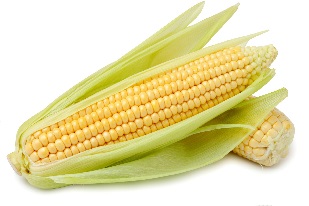 Cómo sembrar ?  El caso  de Maíz en Córdoba - Productividad
Escorrentía (Drenaje)
Arboles condicionales
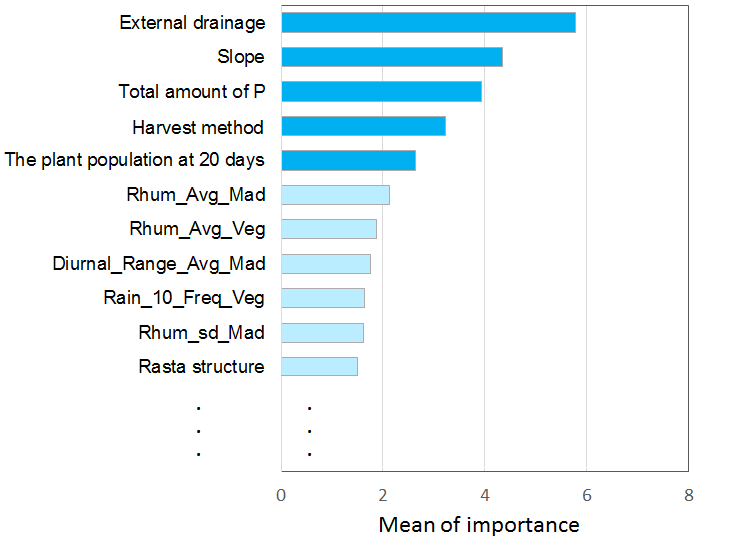 R2 = 45.79
Pendiente
Los factores más importantes asociados con la variación en rendimiento de maíz en Córdoba
Cantidad total de P
Método de Cosecha
Población a los 20 dias
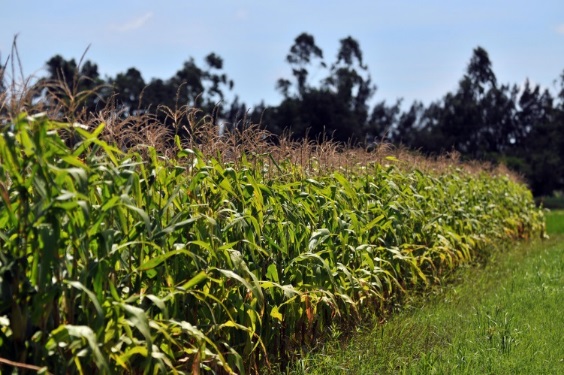 Relevance
2014-2015 238
[Speaker Notes: A partir de una metología denominada como árboles condicionales identificamos la combinacion de variables que más afectava el rendimento entre ellas encotrames que,…..]
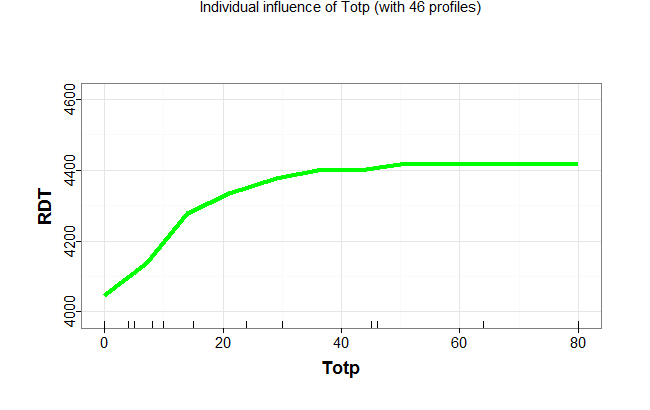 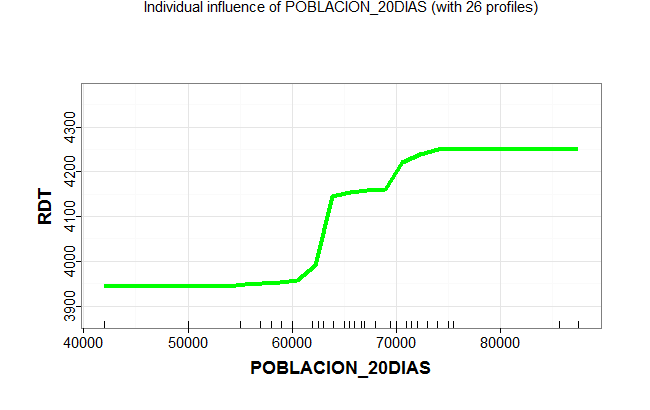 Total amount of P
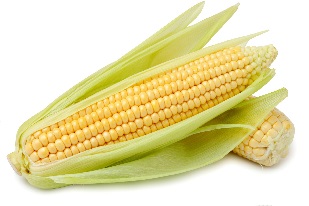 Cómo sembrar ?  El caso  de Maiz en Córdoba - Productividad
Rendimiento (kg/ha)
25 – 30 kg P /ha  cantidad apropiada para maiz en Córdoba.
Rendimiento (kg/ha)
Cantidad de P  (kg/ha)
Población a los 20 dias, al menos 65000 plantas/ha in Córdoba
Población a los 20 días
[Speaker Notes: Encontramos cómo se daban esas relaciones entre las principales variables seleccionadas entre ellos cantidades apropiadas,..]
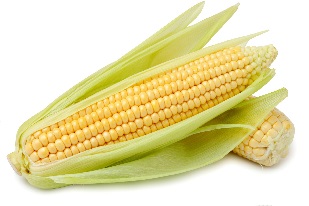 Una agricultura climáticamente inteligente  guiada por datos y que complementa conocimiento tradicional
El caso de Maíz Córdoba
Ambos acercamientos con base en observasiones , el Big Data revela cosas que desconociamos
[Speaker Notes: DDE: Dias Después Emergencia- Days After Emergence 
DAS: Dias antes siembra, days before planting, DDS: Dias Después Siembra, Days after Planting
DBF: days before flowering , DAF: Days after Flowering]
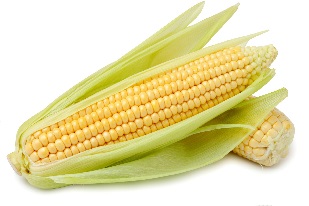 Cómo sembrar ?  El caso  de Maiz en Córdoba - Productividad
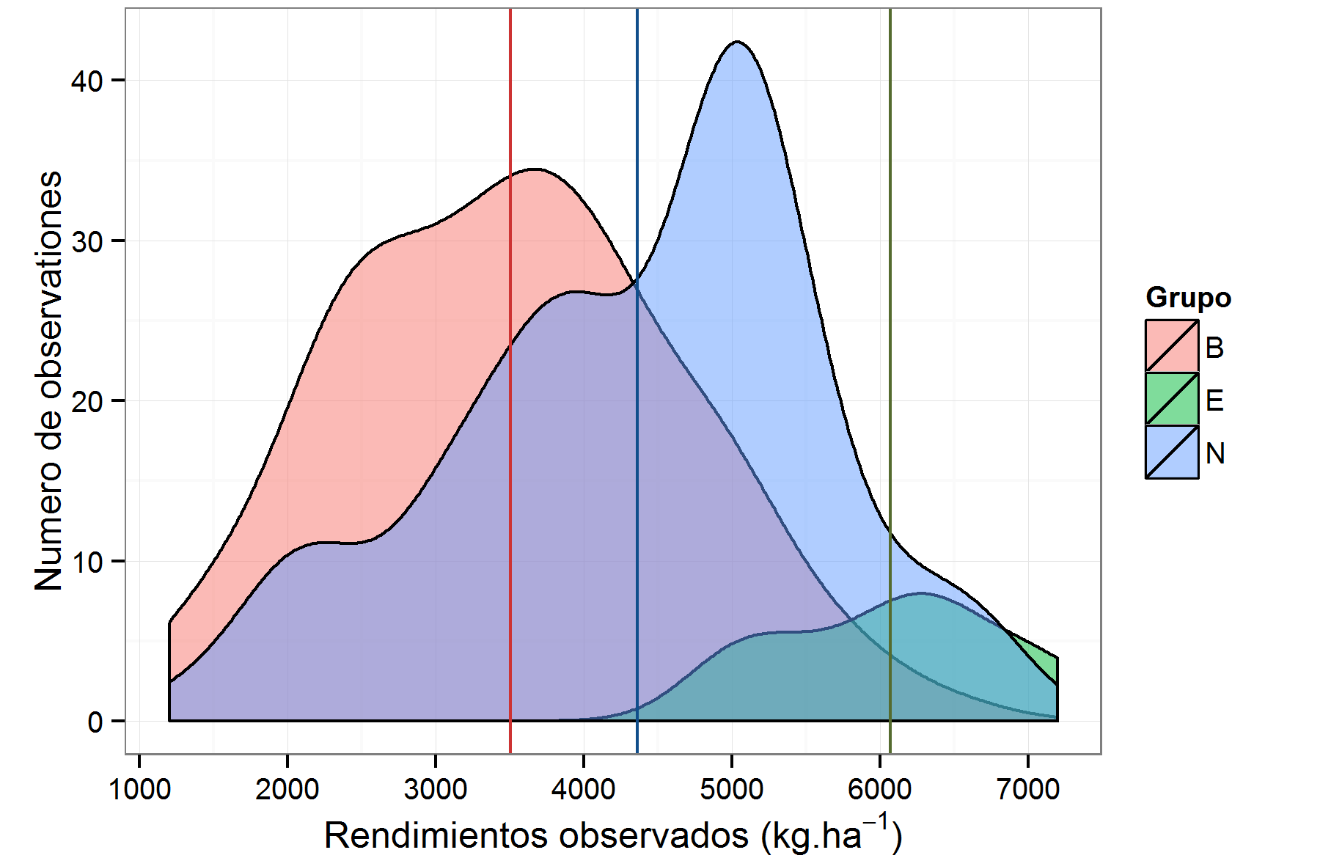 + Aprox 2. 5 Tons.ha-1
+ Aprox 1. 7 Tons.ha-1
Bajo (no implementan ni tradicional ni con base en datos)
Elite ( los que aplicaron con base en datos)
Número de observaciones
Normal (paquete tradicional )
Distribuciones de rendimientos observados par los tres subgrupos de manejo enCórdoba- Colombia
Productividad observada (Kg/ha)
[Speaker Notes: Distribución del rendmiento de acuerdo a los que segun nuestra base de datos aplicaban buenas prácticas]
Caso de estudio: Banano en Magdalena, manejo agronómico
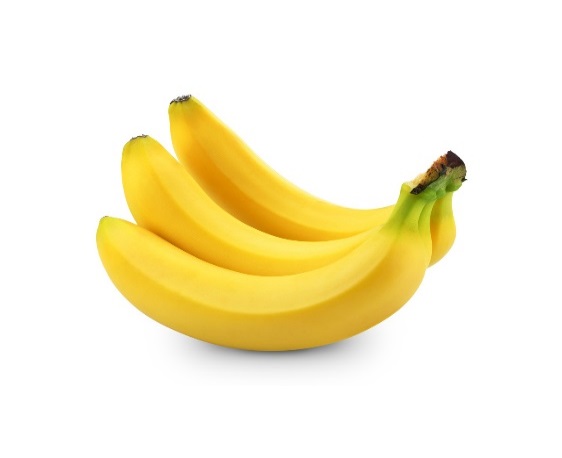 Random Forest
Datos: 2006 – 2010, N = 2188 datos de entrada – Banano de Exportación subgrupo Cavendish
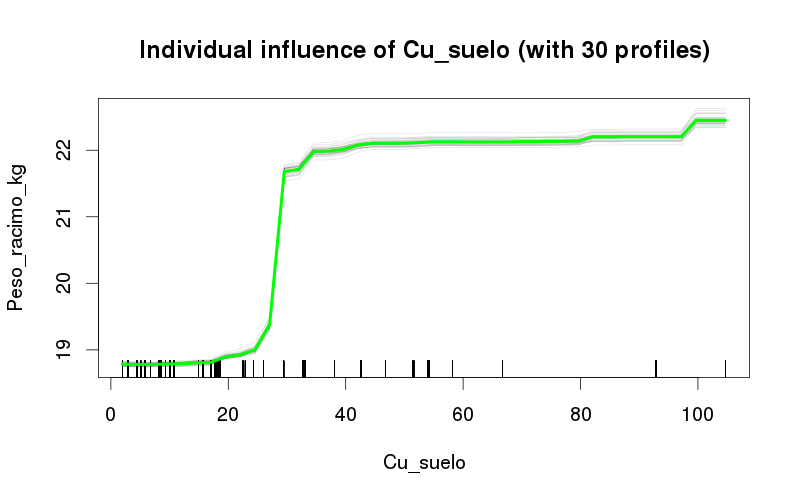 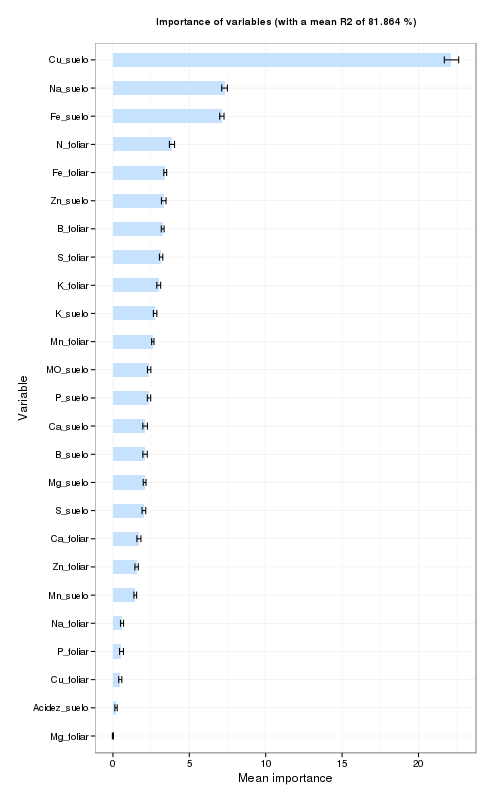 ppm
Cobre en el suelo podría ser un factor importante en el peso del racimo
Los elementos de los análisis de suelo y foliares representan más del 80% de la variabilidad en el peso del racimo (kg) del banano comercial.
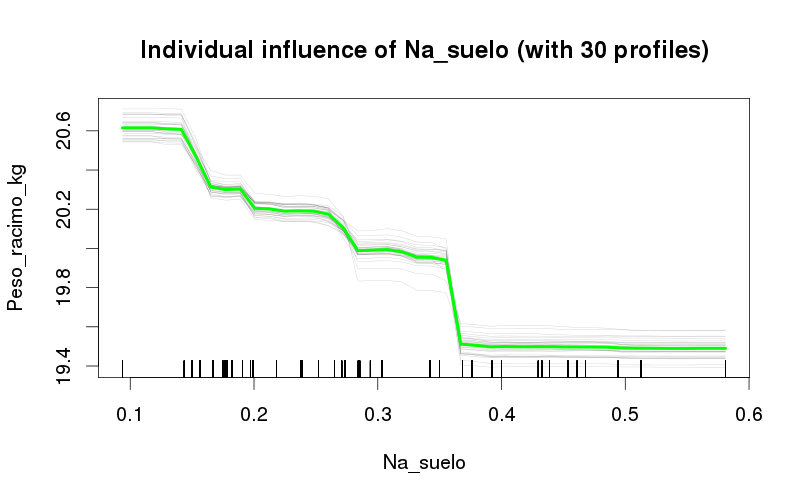 Meq/100g
Igualmente, Sodio en el suelo
[Speaker Notes: El cobre juega un papel activo en funciones enzimáticas clave como la respiración y la fotosíntesis, y las proteínas de Cu están implicadas en la lignificación, metabolismo anaeróbico, mecanismo de defensa celular y el metabolismo hormonal. 

La segunda variable es Sodio. El contenido alto de sales, individuales o combinación de las mismas en el suelo, causan un retraso en el crecimiento de las plantas, daños en los tejidos y decrecimiento en rendimiento. Sería muy interesante complementar con datos de conductividad eléctrica, ya que principio de que cuanto mayor es la concentración de sales en la solución del suelo, mayor es la corriente eléctrica que puede ser trasmitida a través de ella. Por lo tanto un suelo con alta C.E. no permite una buena absorción de agua ni de nutrientes por parte de la planta ya que el esfuerzo que ella tiene que hacer para tomarlos es cada vez más grande, lo que invierte el proceso osmótico y es el suelo el que toma el agua de la planta y no lo contrario.]
Qué hemos logrado recientemnte?- Socios capacitados
FEDEARROZ
FENALCE
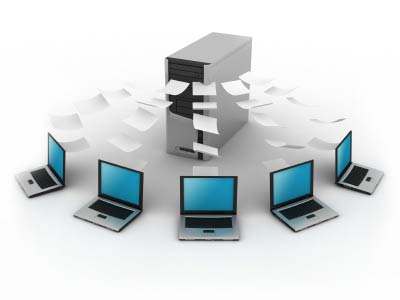 Compra de un servidor
Manejo de datos conjunto entre Área técnica y económica 
Bases de datos históricos organizadas para análisis AEPS



6 personas capacitadas en realizar análisis
 100 técnicos sensibilizados en el enfoque AEPS y interpretando resultados de análisis
Almacenamiento de datos a través de la plataforma AEPS (más de 2000 eventos de maíz y frijol registrados)





3 personas capacitadas en realizar análisis
 30 técnicos sensibilizados en el enfoque AEPS y interpretando resultados de análisis
CAMBIOS INSTITUCIONALES.
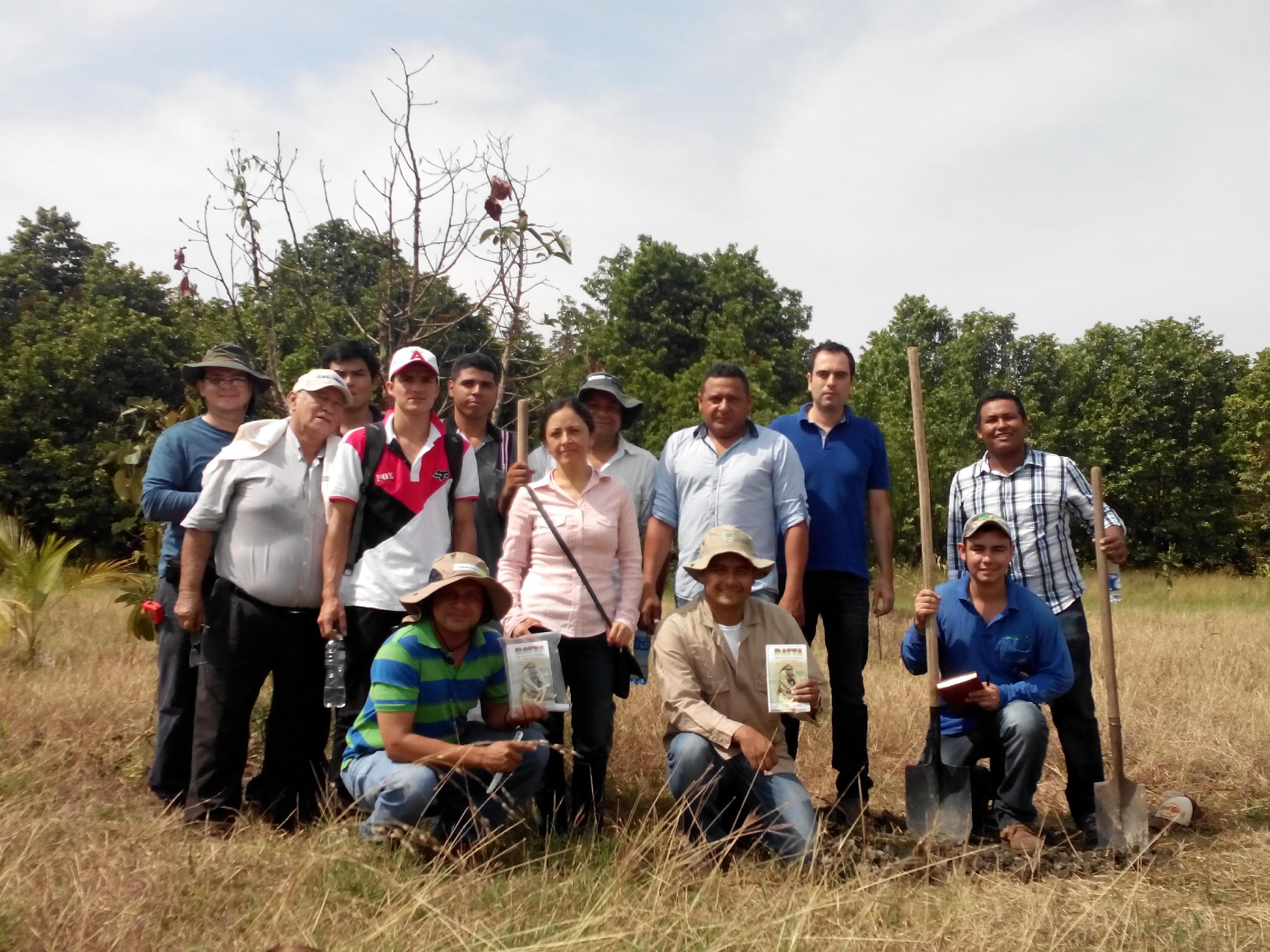 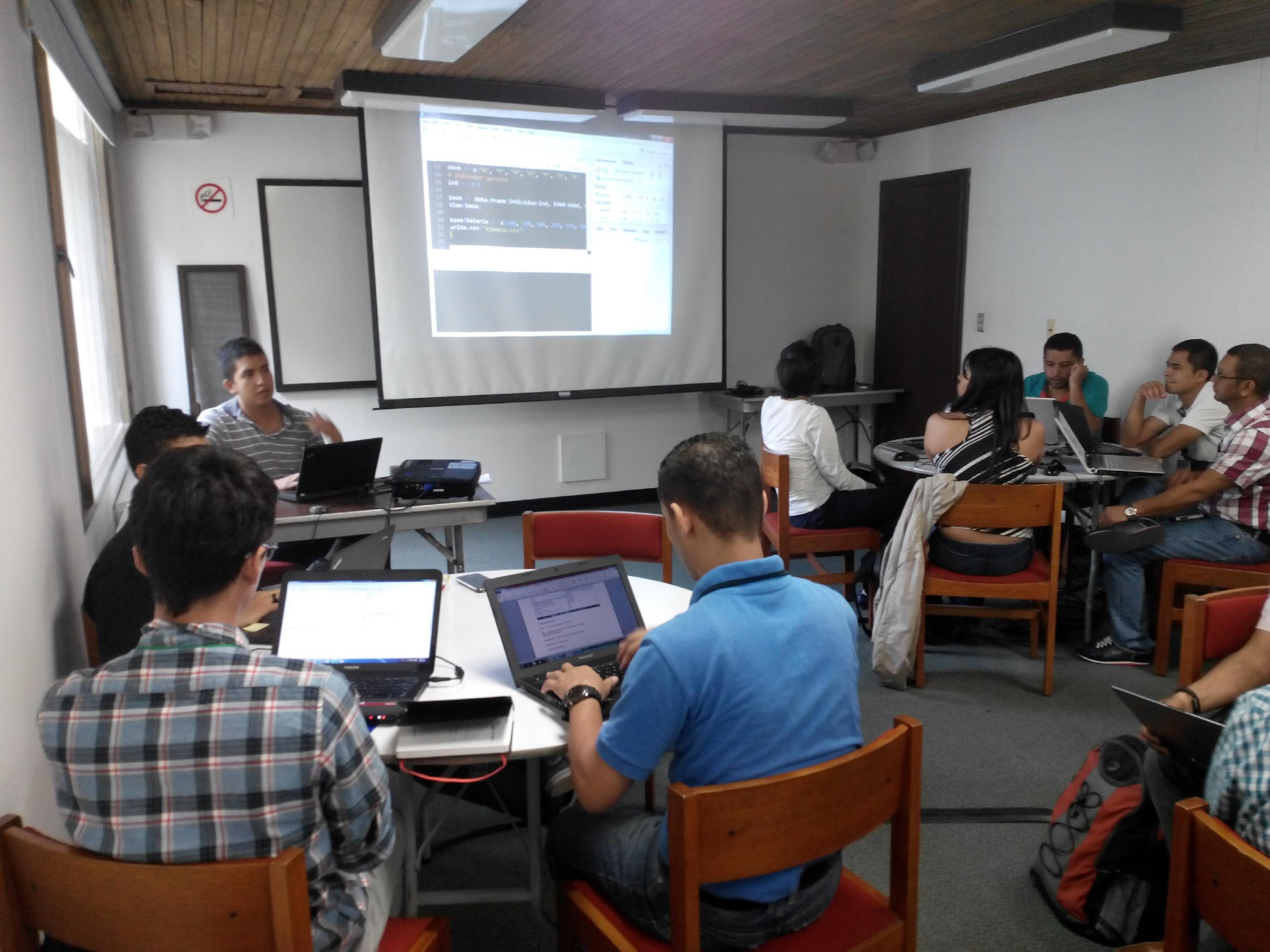 PERSONAL EMPODERADO.
Qué hemos logrado ?- Productores adoptando el enfoque
Reconocimiento mundial por el trabajo conjuntoMADR-CIAT-FEDEARROZ
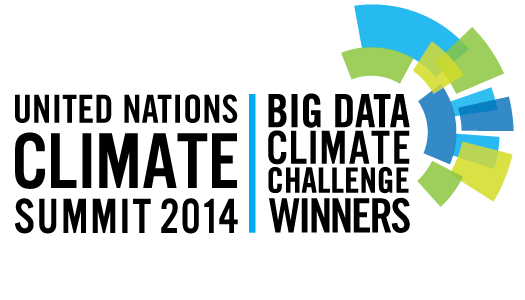 Mejor iniciativa para adaptación al clima
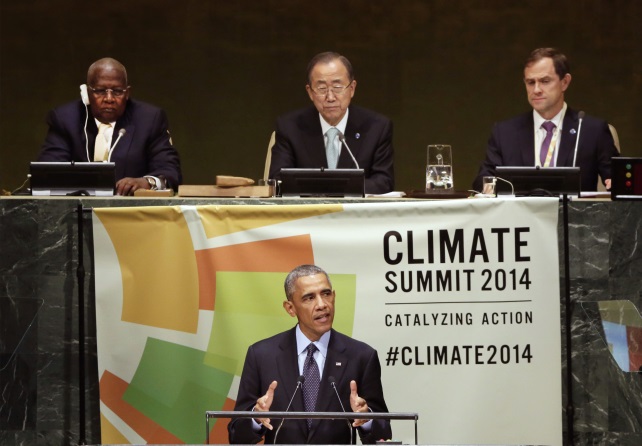 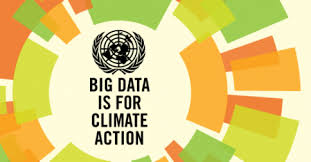 [Speaker Notes: El 2014 nuestro grupo fue reconiocido como una de las mejores iniciativas que trabajaba adaptación al cambio climático; con metodologías bigdata]
Qué hemos logrado ?- Publicaciones
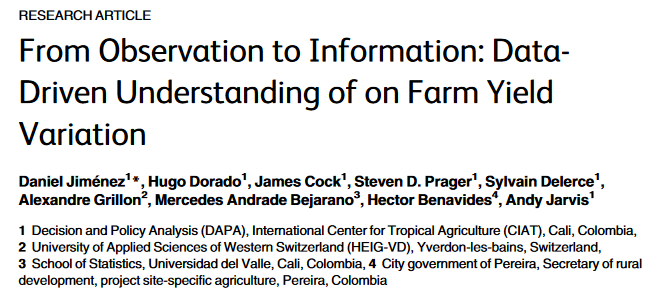 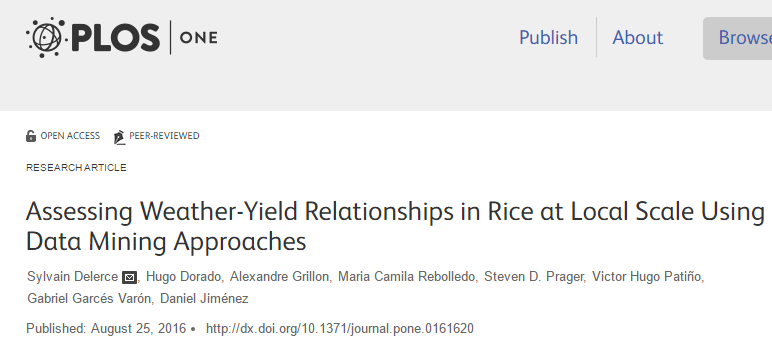 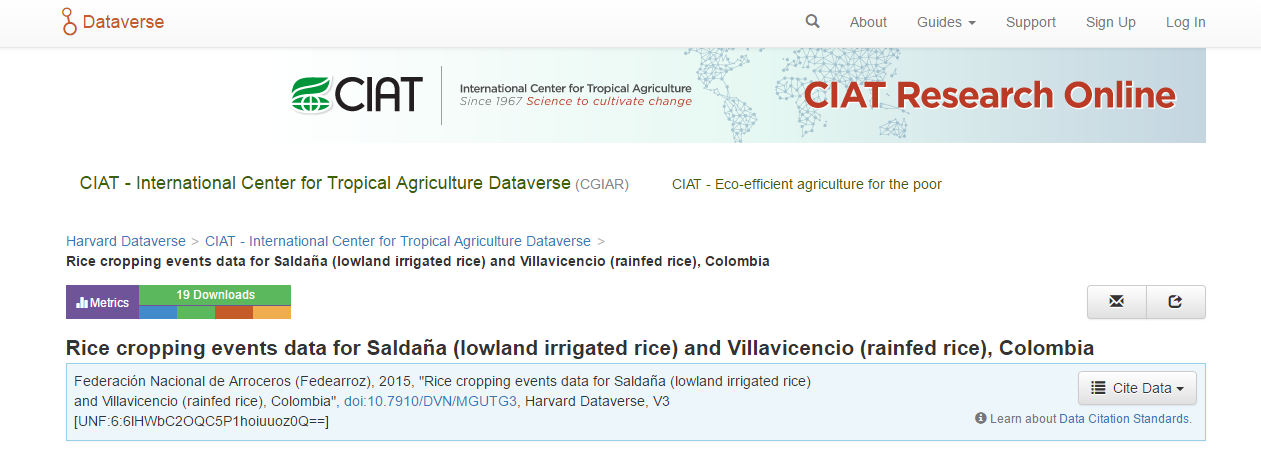 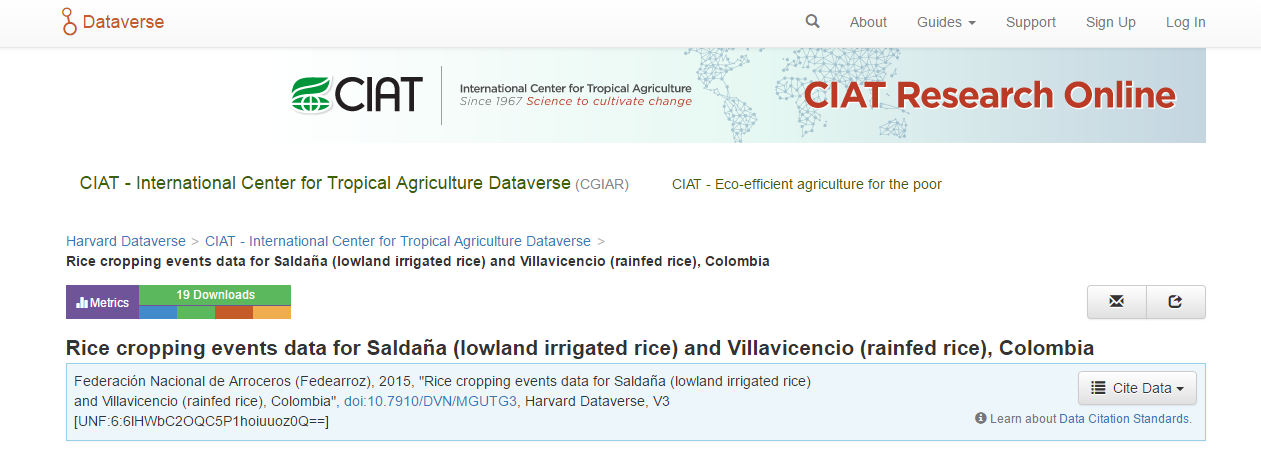 http://journals.plos.org/plosone/
Próximos pasos!
Percepción remota para identificar fechas de siembra.
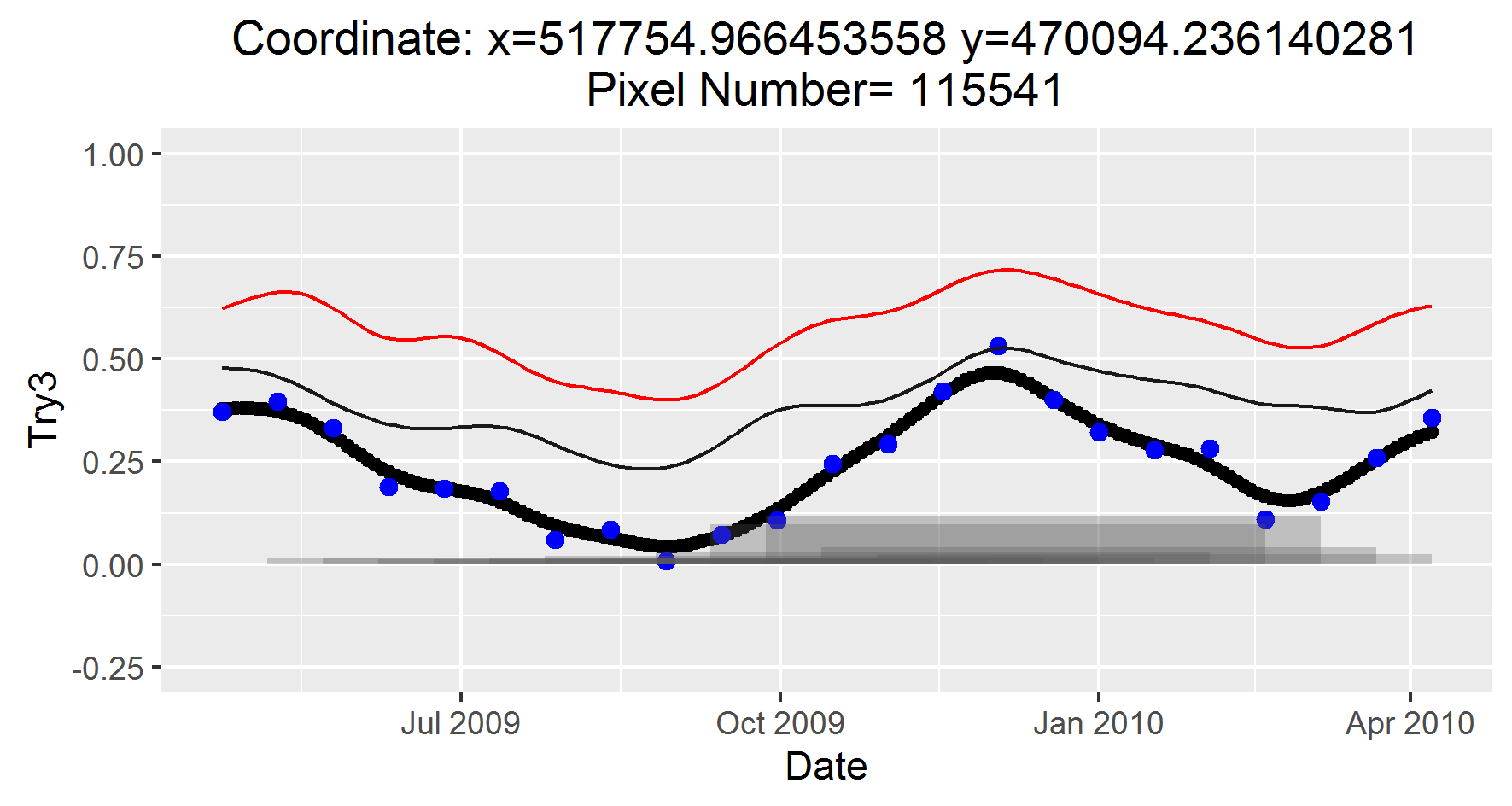 Análisis espectrales de la vegetación a través de fotografías áreas.
Satélite: MODIS
Producto: MOD13Q1
Resolución: 250 m
Frecuencia: 16 días
PHANTOM 3 ADVANCED
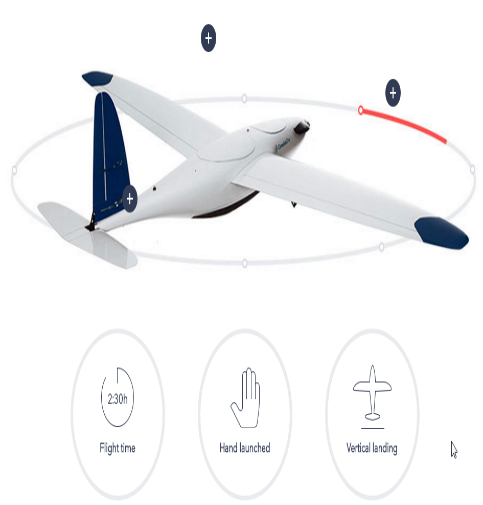 Autonomía 		2:30 horas
Velocidad máxima	50 [km/h]
Altura de vuelo 	150 [m]
Radiometría		10 [km]
Usos
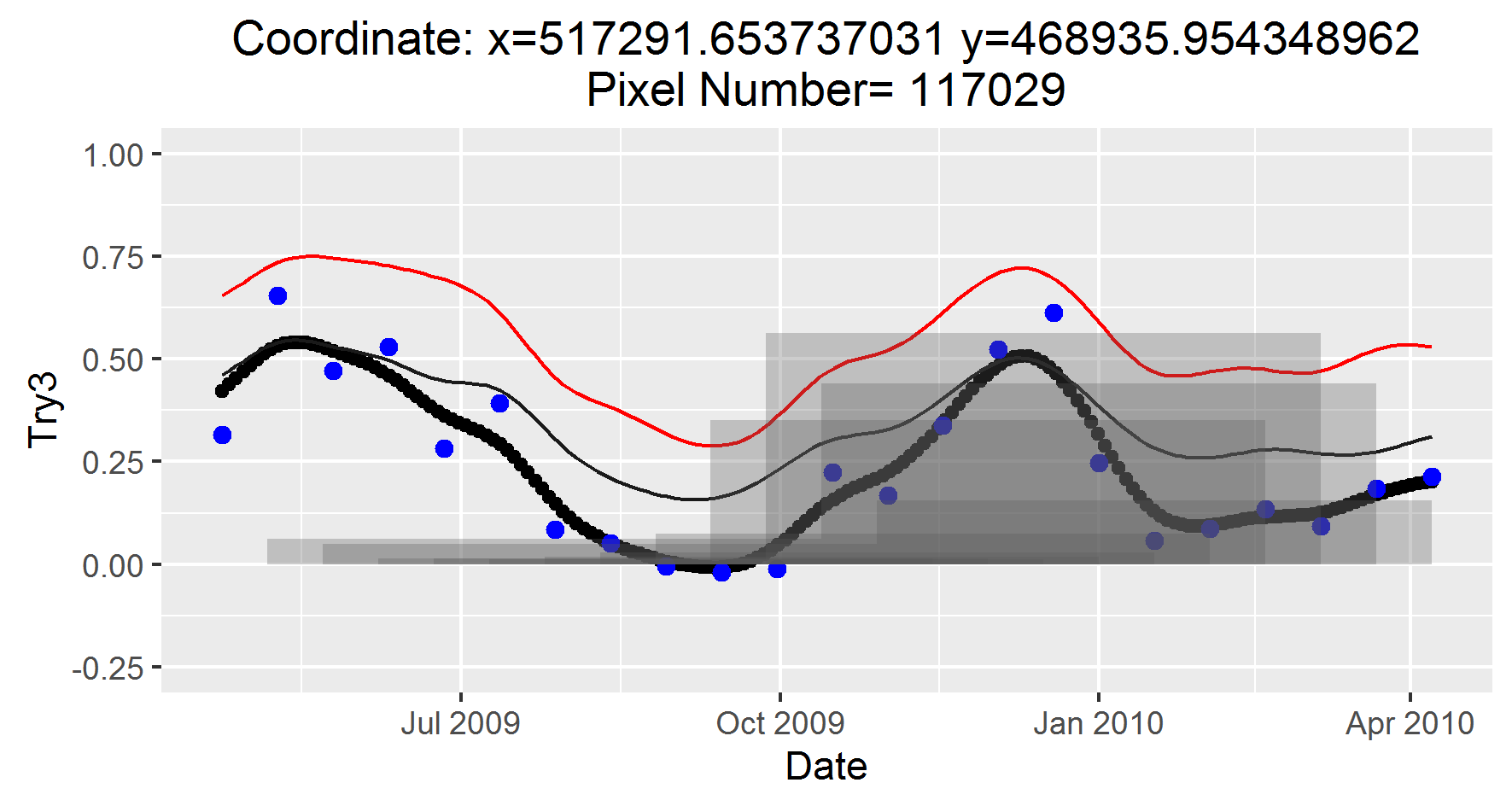 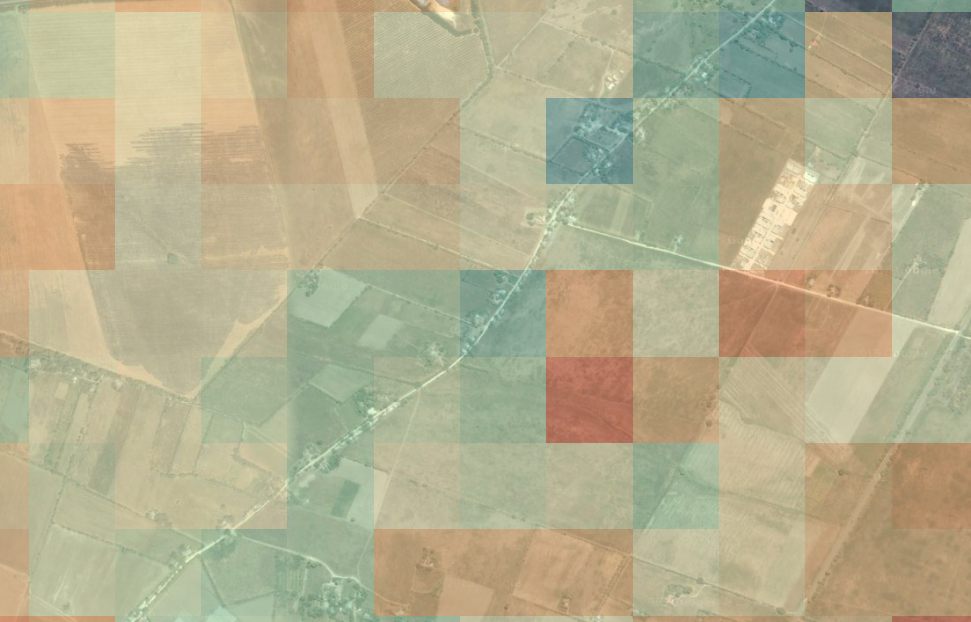 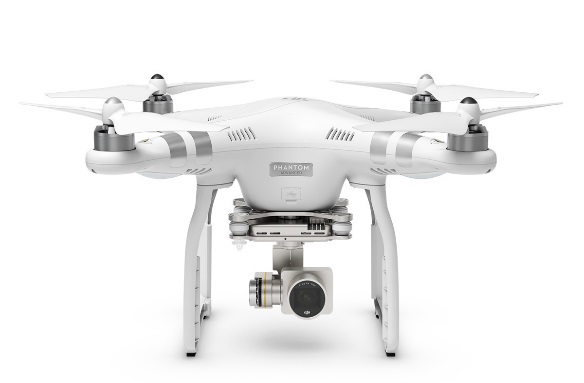 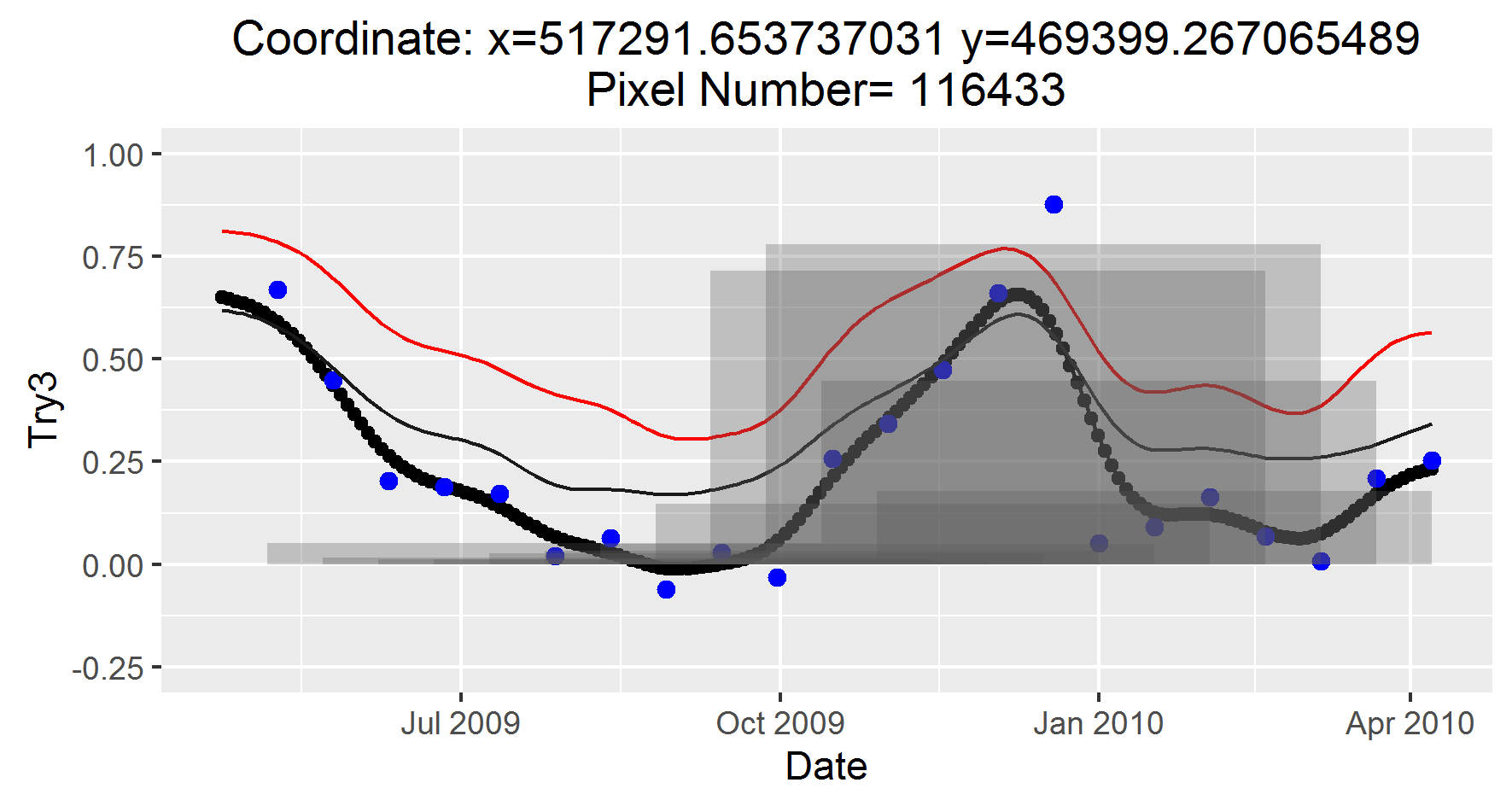 Autonomía 		2:30 horas
Velocidad máxima	50 [km/h]
Altura de vuelo 	150 [m]
Radiometría		10 [km]
Usos
Arroz en Tolima
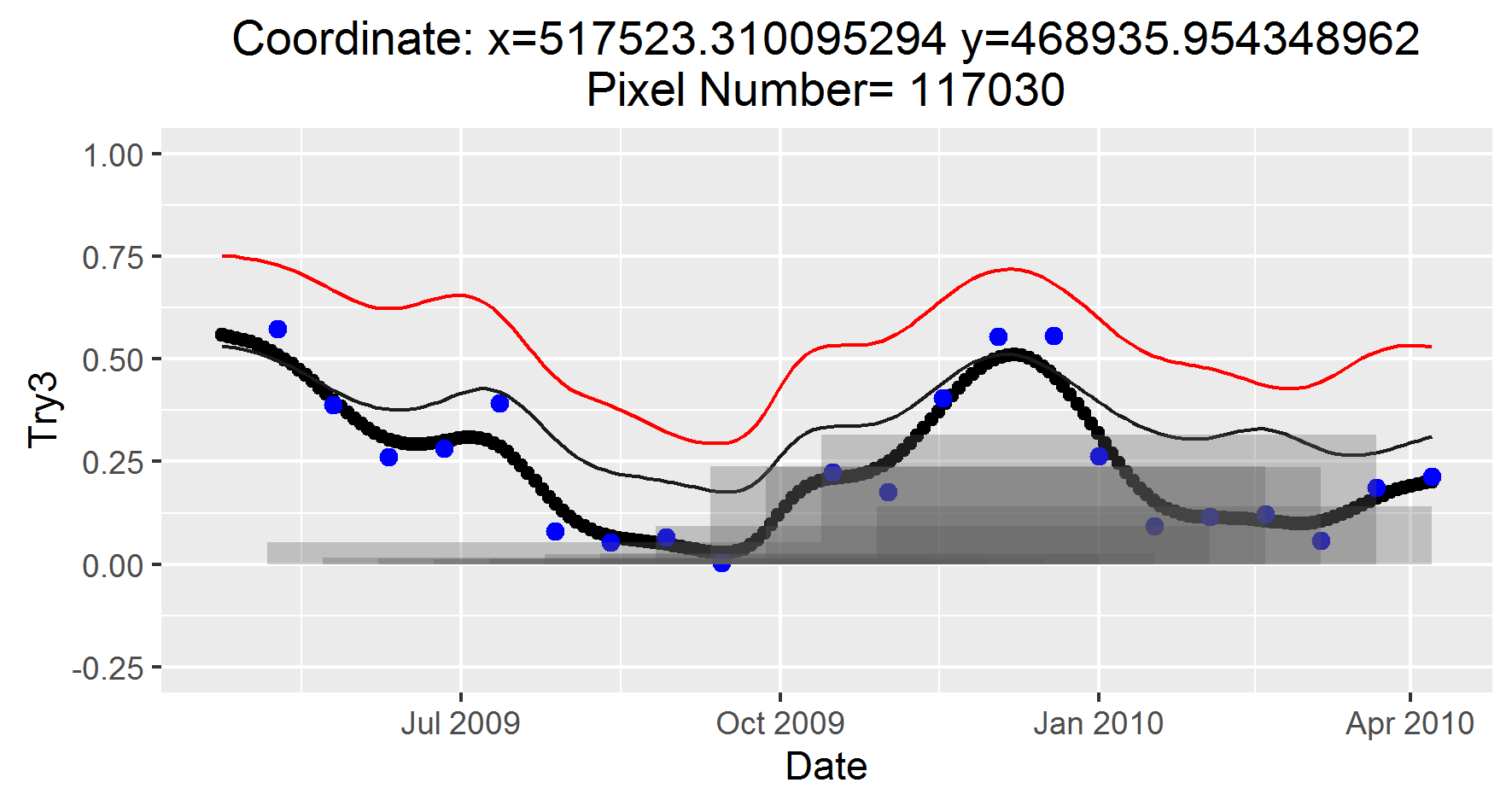 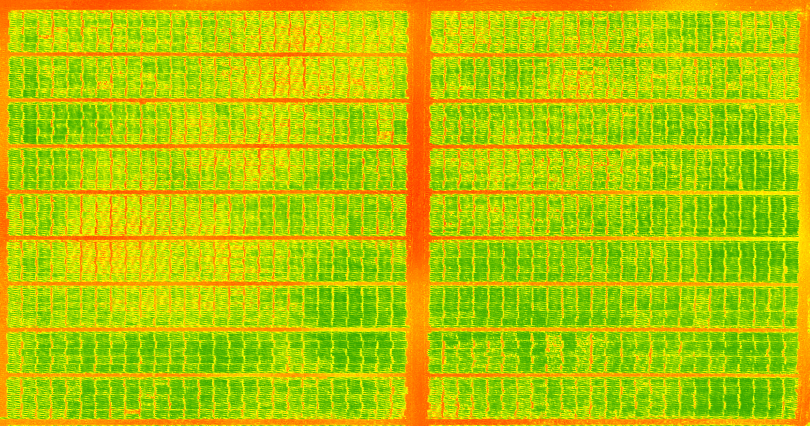 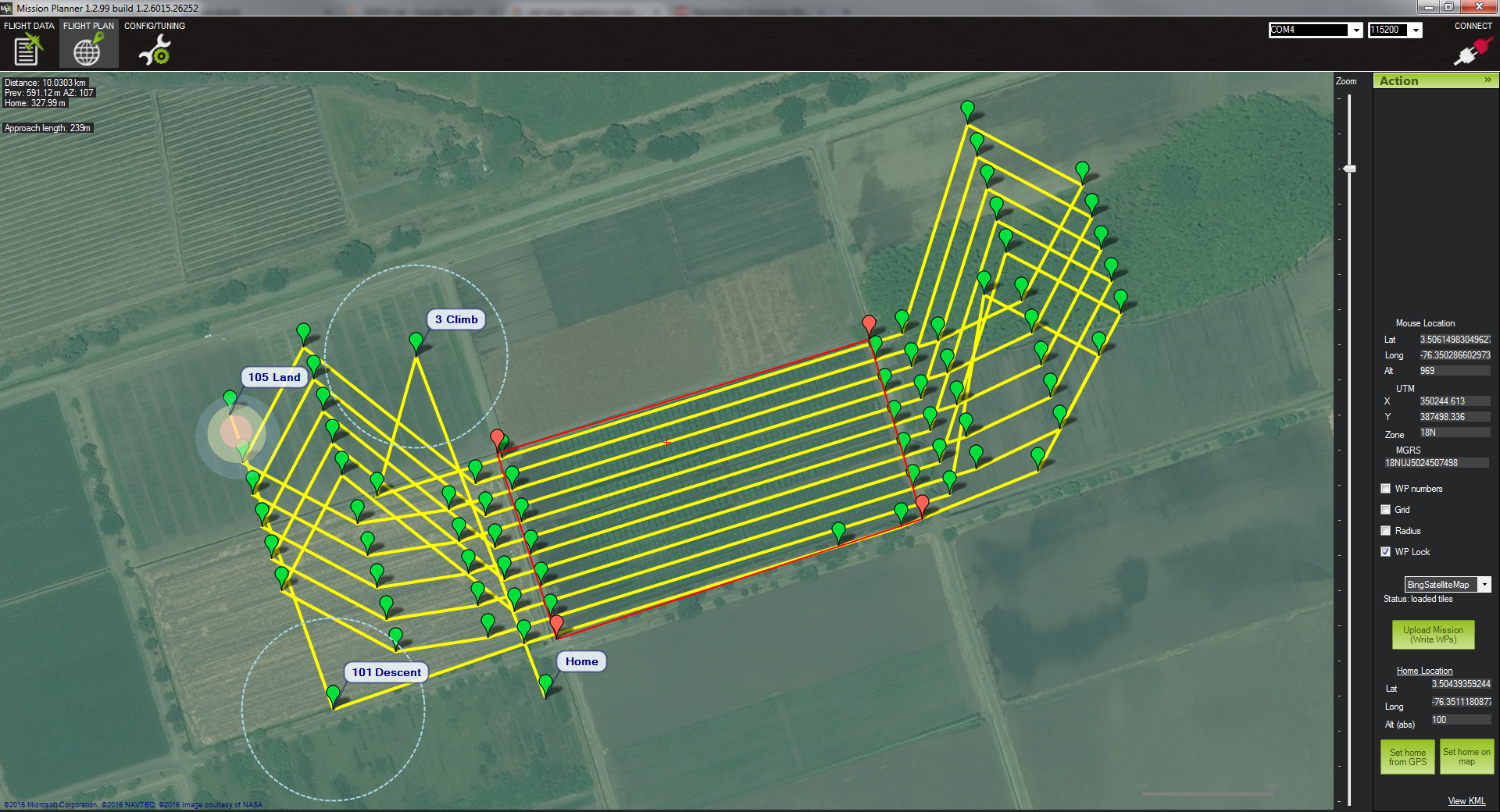 22
[Speaker Notes: Se estan trabajando duro las imagenes modis; en este caso para que ayuden a determiner la duración del ciclo productive de arroz en algunas áreas del tolima]
Oportunidades con Big Data y Agricultura climáticamente inteligente
Propuestas ciencia + otros actores
Agronomía impulsada por los datos
(Big Data- minería de datos en Ag- señales)
Quienes lo impulsan?
Agronomía adaptada  a región
Minitic y MADR.
Agronet, Ridac, Upra
Centros de investigación.
Universidades
T ha
Adaptación de tecnología
Tecnología importada
23
19XX
2025
Años
[Speaker Notes: En conclusion vemos grandes oportunidades]
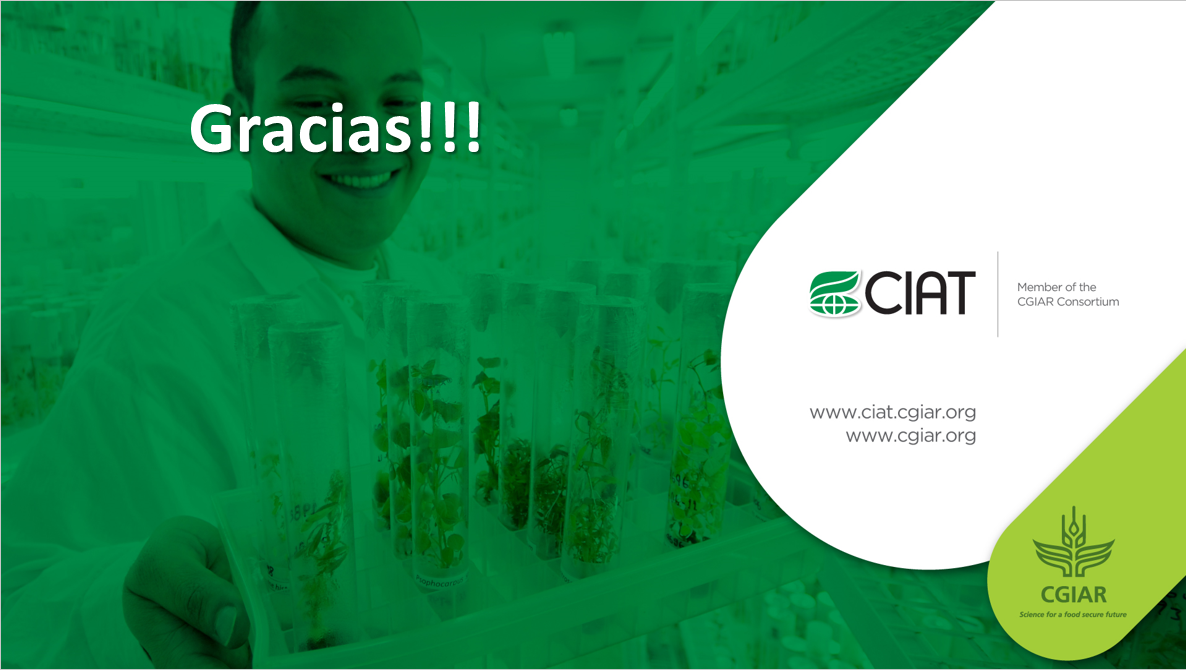 Gracias!!!